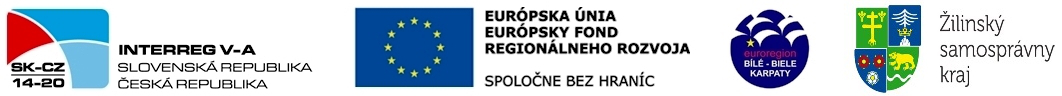 Nejčastější chyby
Fond malých projektů
Osobní přístup
nepotřebujeme konzultace, všechno máme načtené,
nepotřebujeme se ptát, všemu rozumíme,
pří přípravě a realizaci je vhodné zapojení jedné osoby po celou dobu,

raději se 2x zeptat, než vzniknou chyby:
časová náročnost - pro vyřízení změn jsou lhůty a administrace se časově protáhne,
finanční náročnost – pošta, Vaše cesty, kopie dokladů, apod.,

VÁŠ ČAS.
Nejčastější chyby
Elektronické verze neodpovídají tištěné podobě (pozor na CD a DVD, proděrované nelze načíst), žádost formát EXCEL,

Seřazení dokumentů, jejich číslování a označení nenavazuje na strukturu povinných příloh,

Nejsou doloženy všechny požadované materiály, 

Dokumenty nejsou podepsány všemi oprávněnými osobami (více osob oprávněných k podpisu – viz. stanovy či jiný ustavující dokument),

Nevíme jak a kdo může podepisovat za subjekt.
Nejčastější chyby
Nesoulad mezi jednotlivými dokumenty (např. Žádost x rozpočet x Dohoda o spolupráci),

Vyplněné chybné verze žádostí a rozpočtu,

V žádosti odstraněny kapitoly,

Přílohy ve formátu MS Excel, nezkopírovány vzorce v případě přidání položek,

Nedostatečné doložení zapojení přeshraničního partnera (pozor podrobný rozpočet hlídá minimální výši 5% nákladů na partnera a v případě nedodržení vás na to upozorní chybovou hláškou).
Nejčastější chyby
Použity jiné aktivity, než které jsou uvedeny v Intervenční logice,

Nepoužity principy udržitelného rozvoje a principu rovnosti mužů a žen a nediskriminace,

Nepoužity měřitelné ukazatele stanovené výzvou,

Chybně nastaven harmonogram projektu (nedodrženo 12 měsíců anebo nenavazují dílčí aktivity projektu),

Nejsou uvedeny všechny místa realizace aktivit v žádosti v části 3. Místo realizace malého projektu.
Nejčastější chyby
Nedodrženy oprávněné náklady stanovené výzvou a příslušné limity na tyto náklady (např. honoráře umělců do výše 500,- € na umělce/skupinu, maximálně však do částky 2 000,- € na malý projekt),

Nedodržena míra dotace, jak min. tak max. limit,

Zařazení nákladů, které se nevážou na aktivity a výstupy projektu,

Užívání chybné publicity,

Veškeré doklady musí být vystaveny na žadatele (i v případě realizace na Slovensku a v případě zaměstnanců ze Slovenska),

Nedostatečný postup při zadávacím řízení, nedodržení podmínek zákona nebo interních směrnic.
Nejčastější chyby
Nerozlišování cestovného (přes Cestovní příkazy) a přepravy (přes Faktury) – chybně zařazeno, nevyúčtujete,

V rozpočtu chybně zařazeny náklady, služby kapitola 3., vše co nakupuji sám a vybavení kapitola 4.,

Definice INVESTICE – ve FMP se neřídí dle účetnictví, ale nápočet kapitoly 4. a 5. podrobného rozpočtu,

Dohody a cestovní náklady na zaměstnance ze Slovenska – dá žadatel do rozpočtu, potom zjistí, že vzhledem k interním směrnicím to nevyúčtuje.
Nejčastější chyby
Položky v kapitole 5. Investice:
pouze náklady související se stavbou nebo rekonstrukcí nemovitosti,
náklady na stavební práce,

lze vysoutěžit dohromady i s vybavením dohromady, ale v rozpočtu FMP rozdělit: 
kapitola 4. Náklady na vybavení – náklady vybavení budov, mobiliáře, aj., 
kapitola 5. Investice – náklady na stavební práce.
Děkuji vám za pozornost!
Bc. Hana Strnadelová
projektový manažer
Region Bílé Karpaty